安まち通信
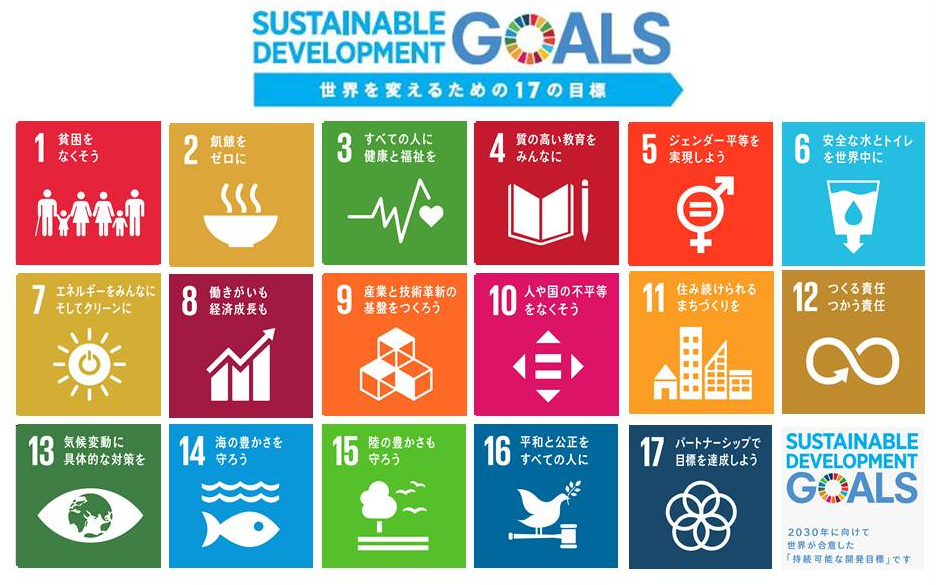 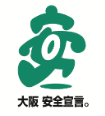 キャッシュカードを
　　　だまし取る詐欺が多発中！！
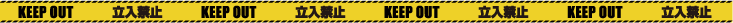 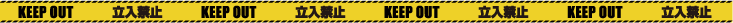 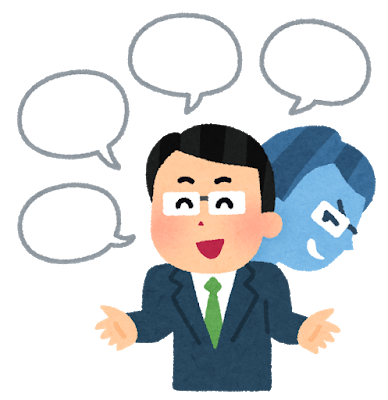 はさみで
切ります
悪用されて
いますよ！
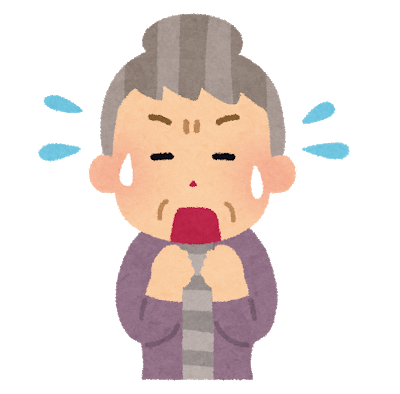 これで
大丈夫
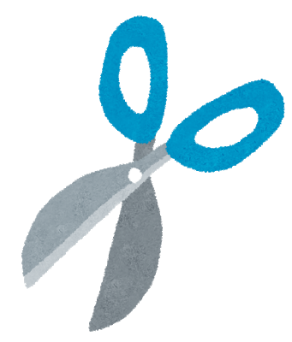 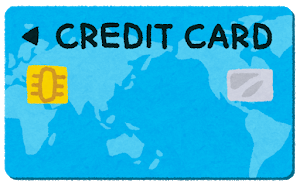 安心して
ください
これは、安心させるための「偽装工作」です！
犯人は、『口座番号』や『ＩＣ』などの
情報部分を避けて、はさみで切込みを入れて
使える状態で持ち帰ります！
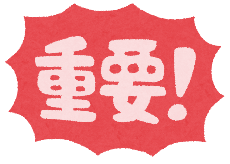 または
「大阪府 特殊詐欺」と検索
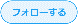 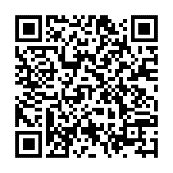 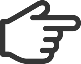 特殊詐欺の被害防止について、
家族や大切な人を守るため
ぜひ、教えてあげてください。
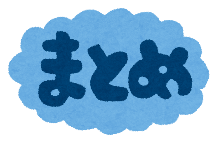 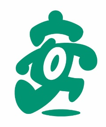 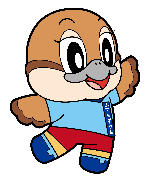 Twitterでも
発信しています！！
～みんなの絆で被害ゼロ～
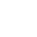 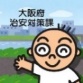 【公式】大阪府治安対策課
@osaka_chiantai
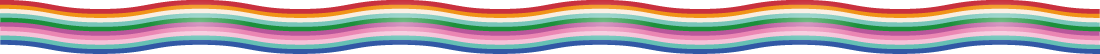